Kreslenie v programe Tux Paint

     
                          Geometrické tvary
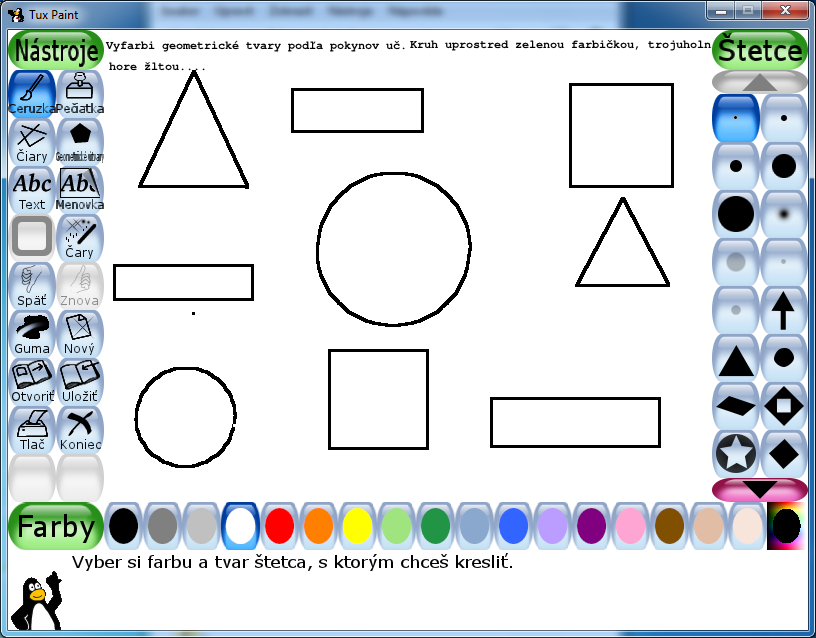 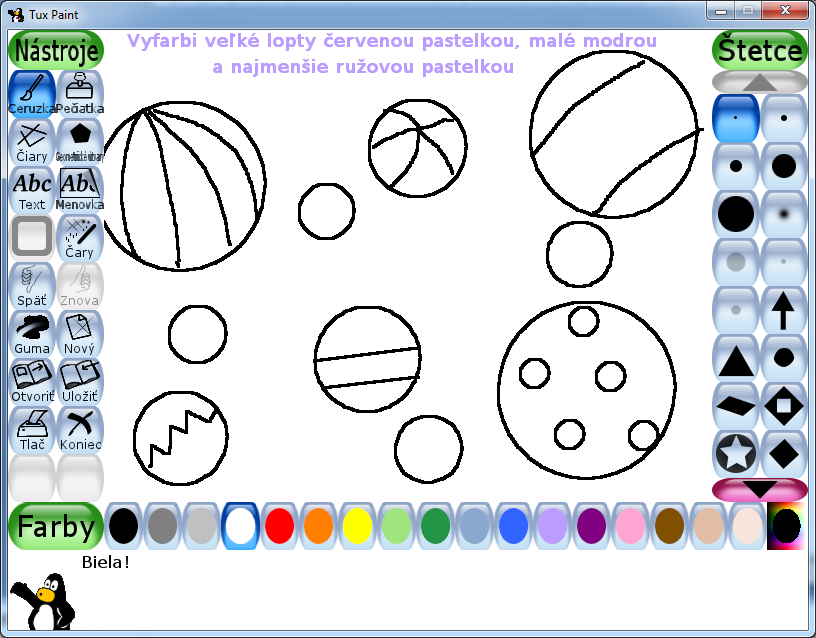 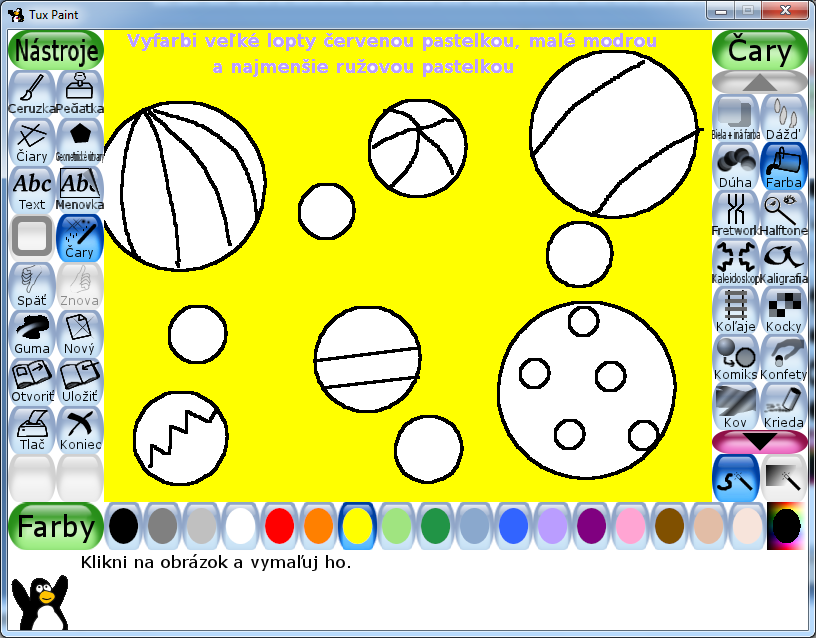 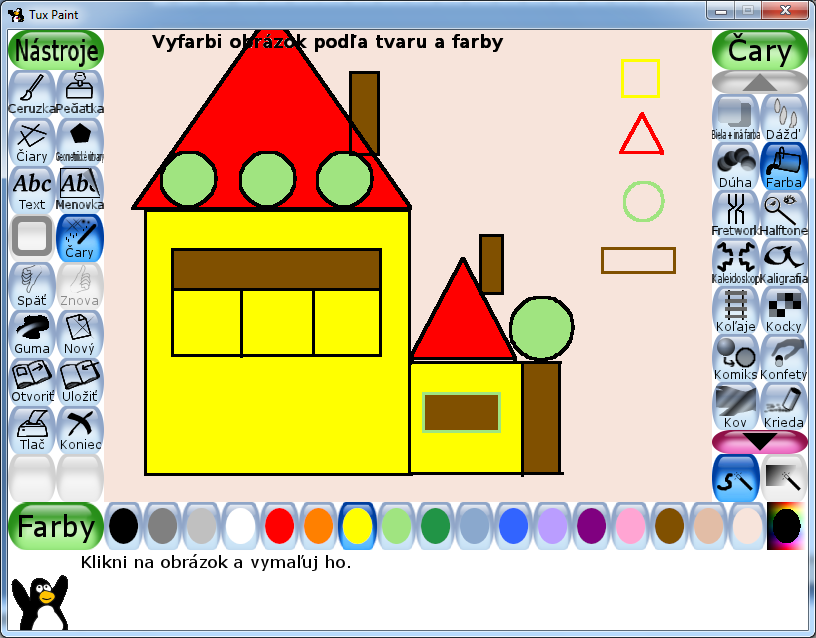 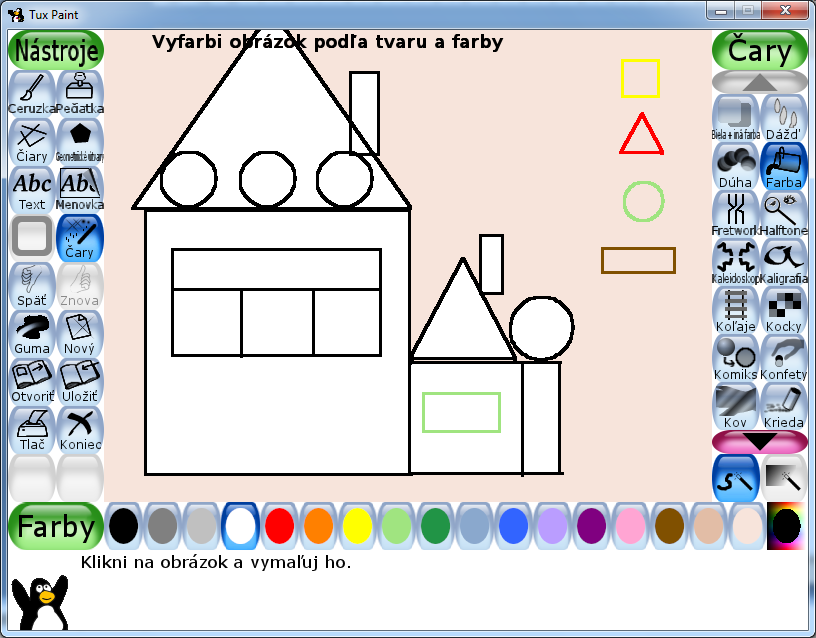 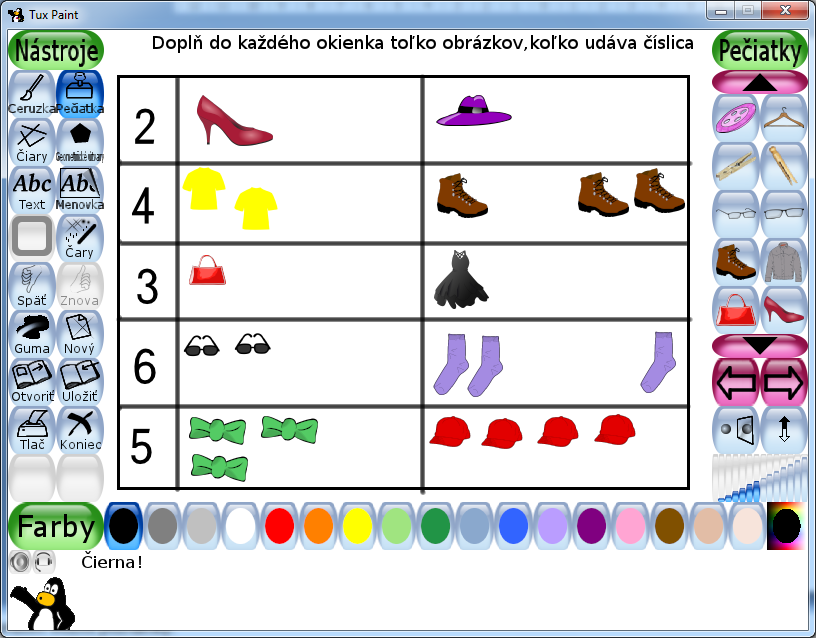 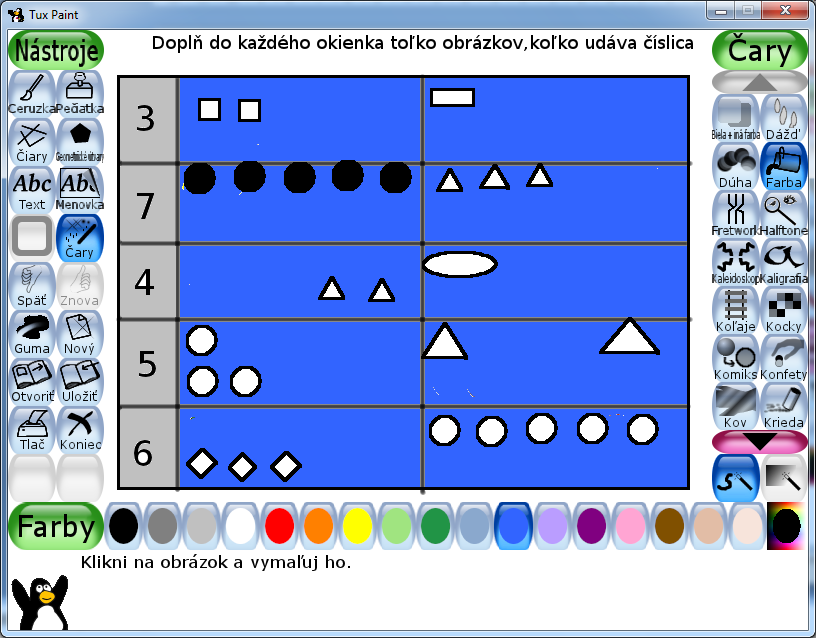 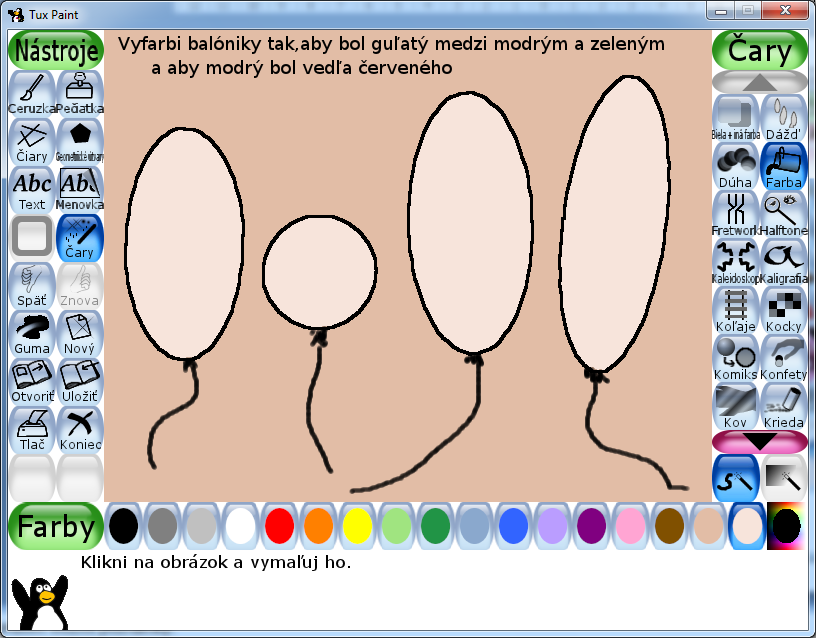 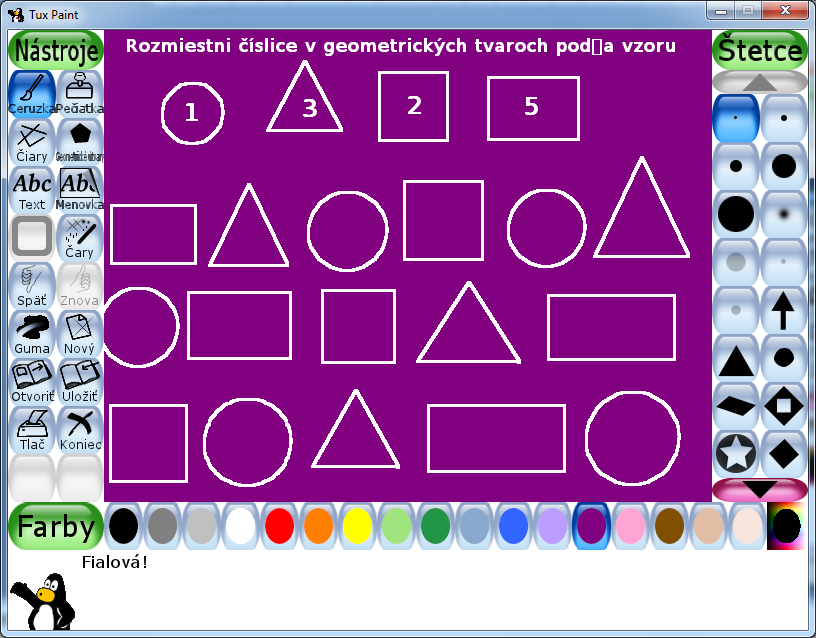 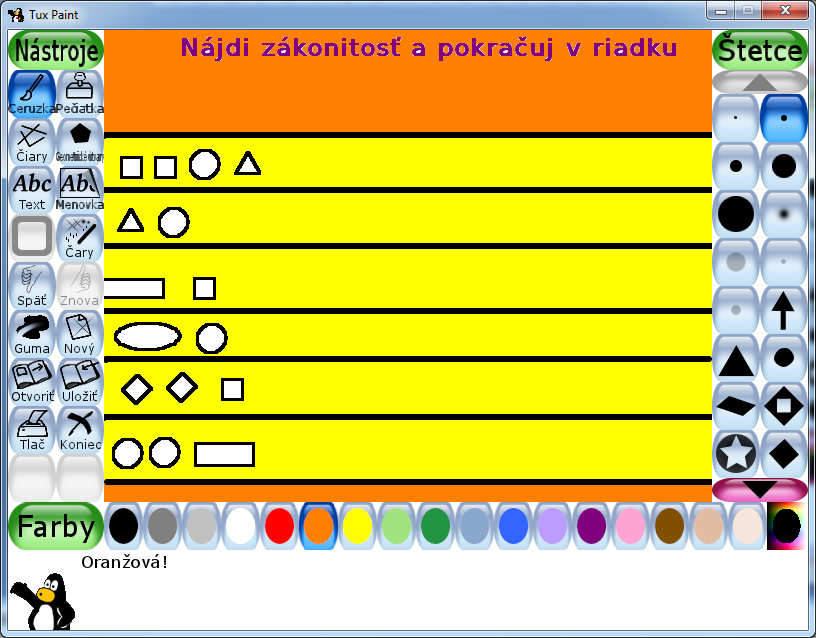 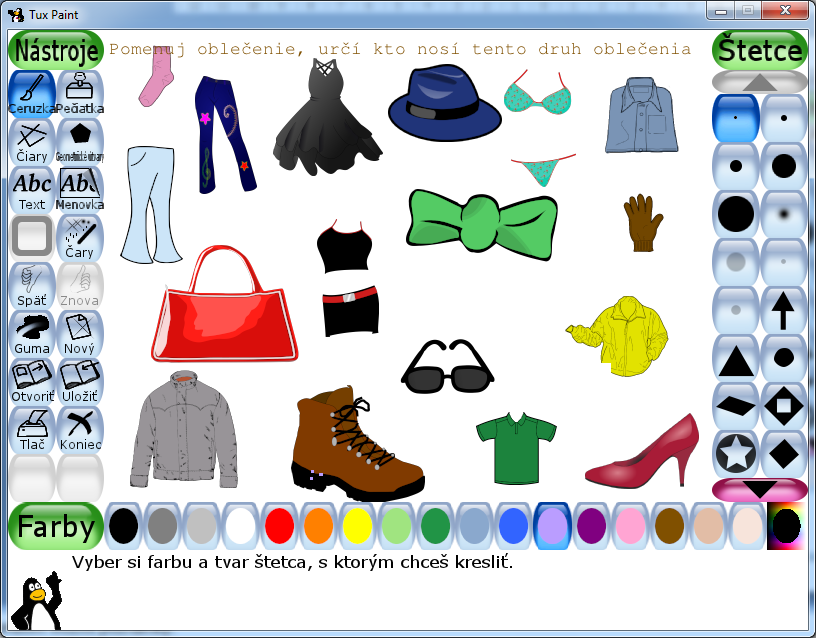 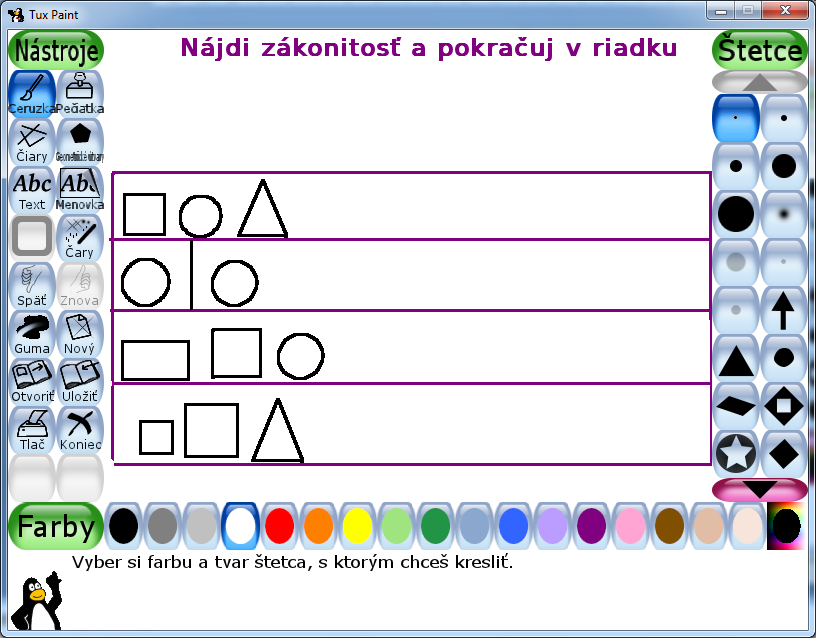 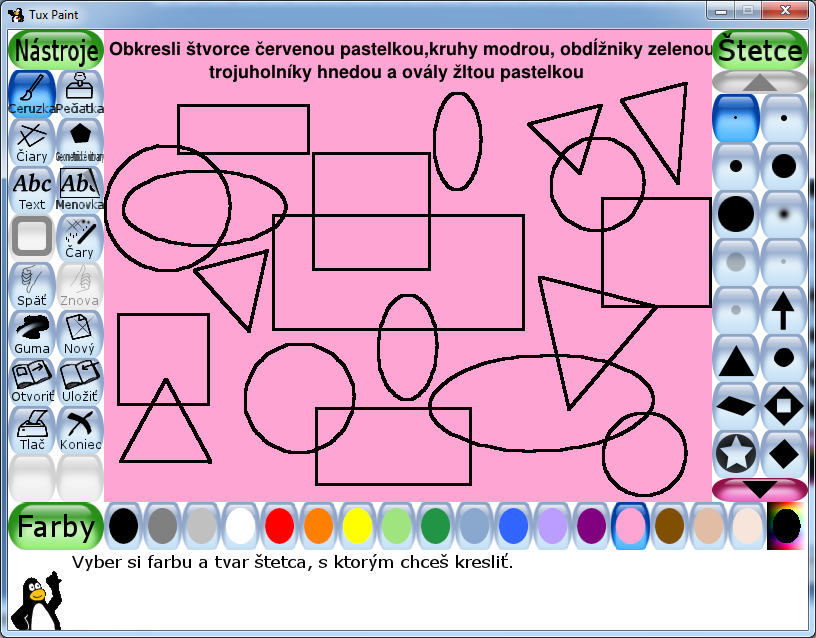 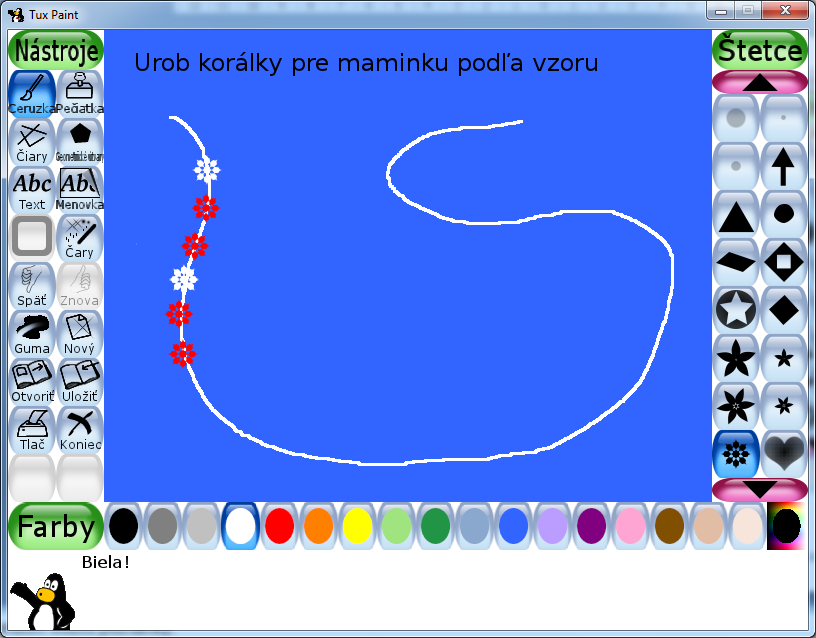 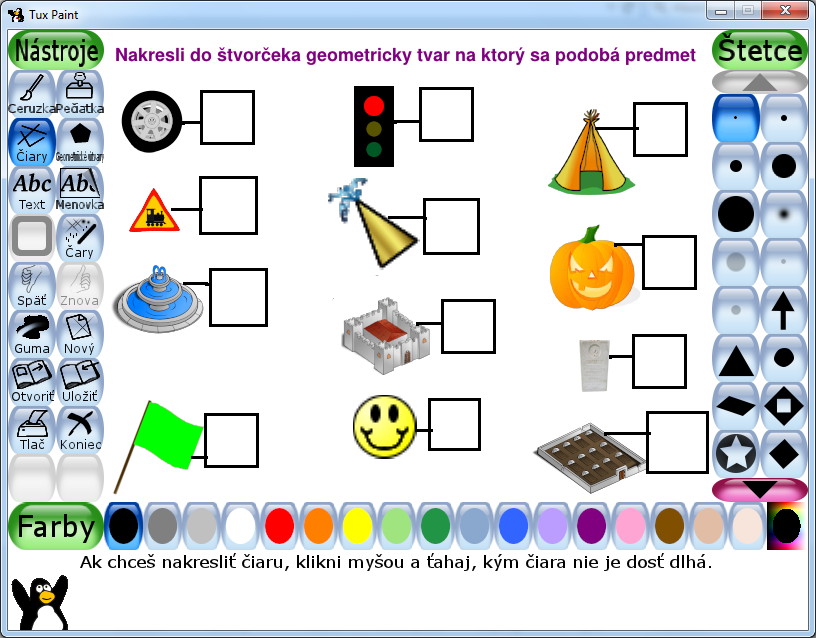 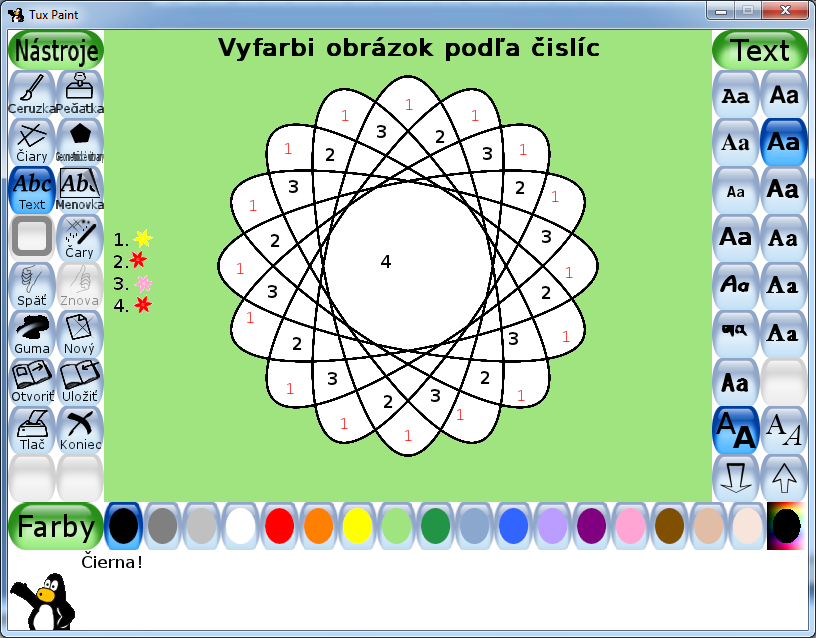 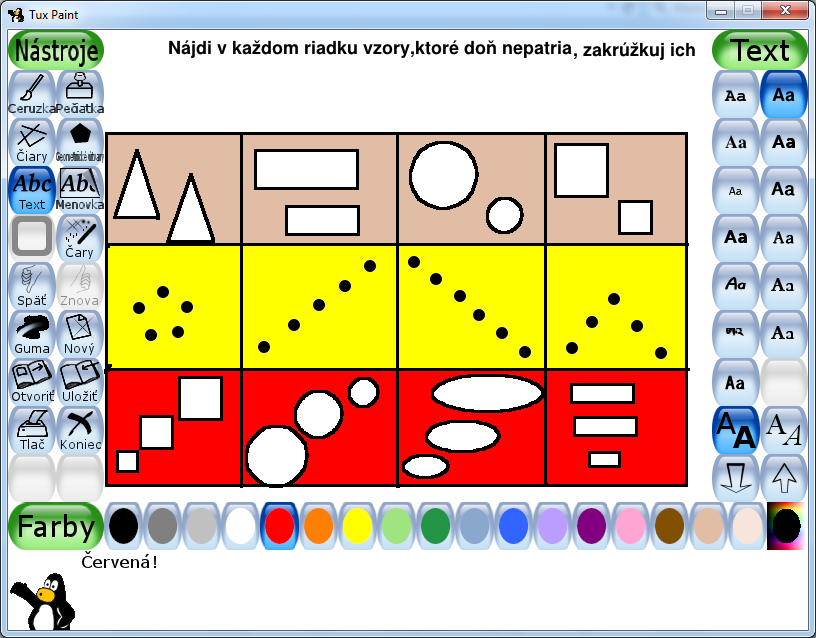 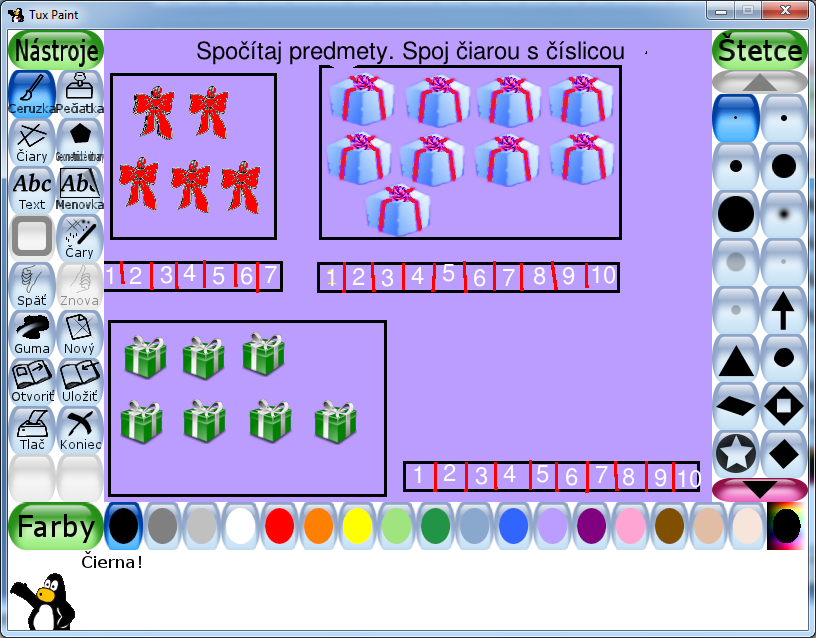 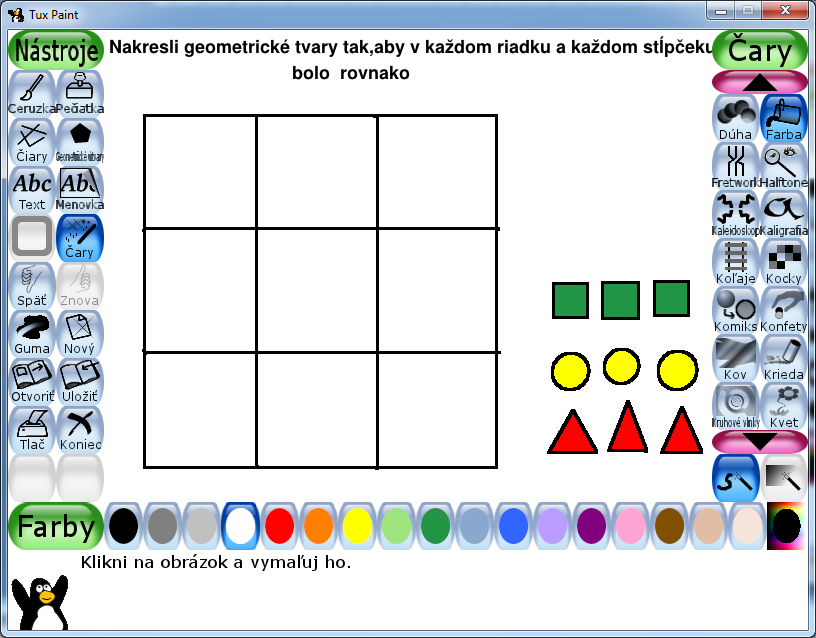 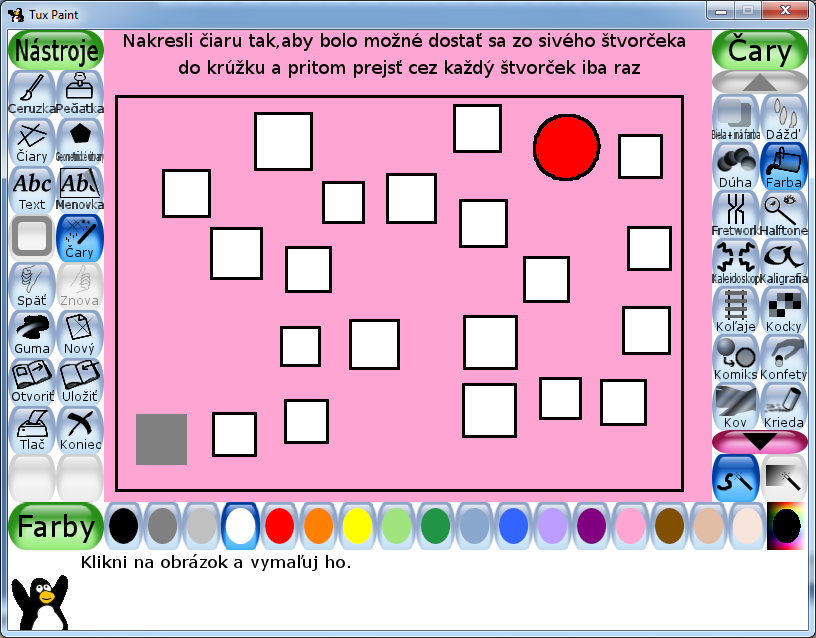 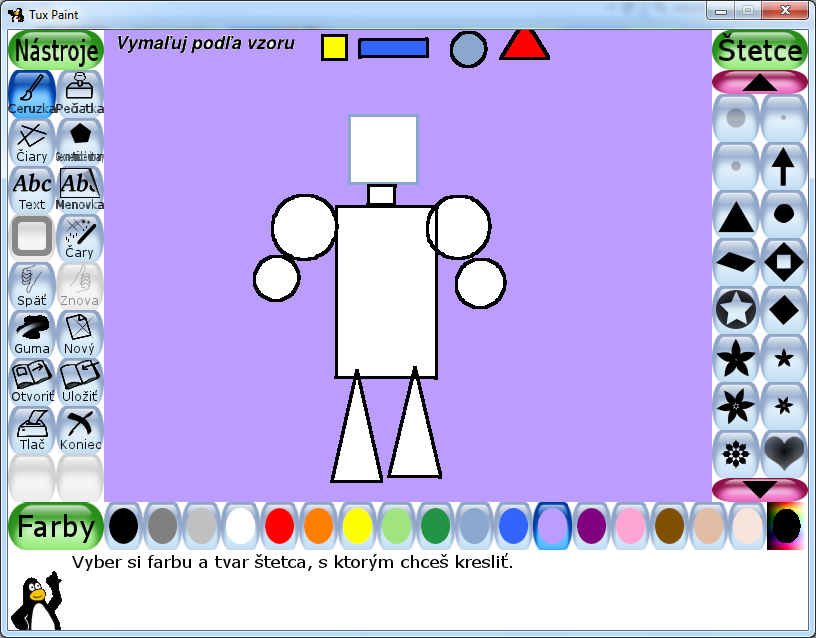 ĎAKUJEM ZA POZORNOSŤ
EMÍLIA   DANIŠKOVÁ